Lecture 07: Threshold Decoding
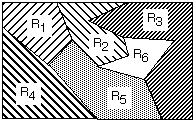 •	Objectives:
Decision SurfacesMultivariate Gaussian DistributionsDiscriminant FunctionsGaussian ClassifiersEigenvectors Revisited
•	Resources:
DHS: Chapter 2 (Part 4)K.F.: Intro to PRX. Z.: PR CourseA.N. : Gaussian Discriminants
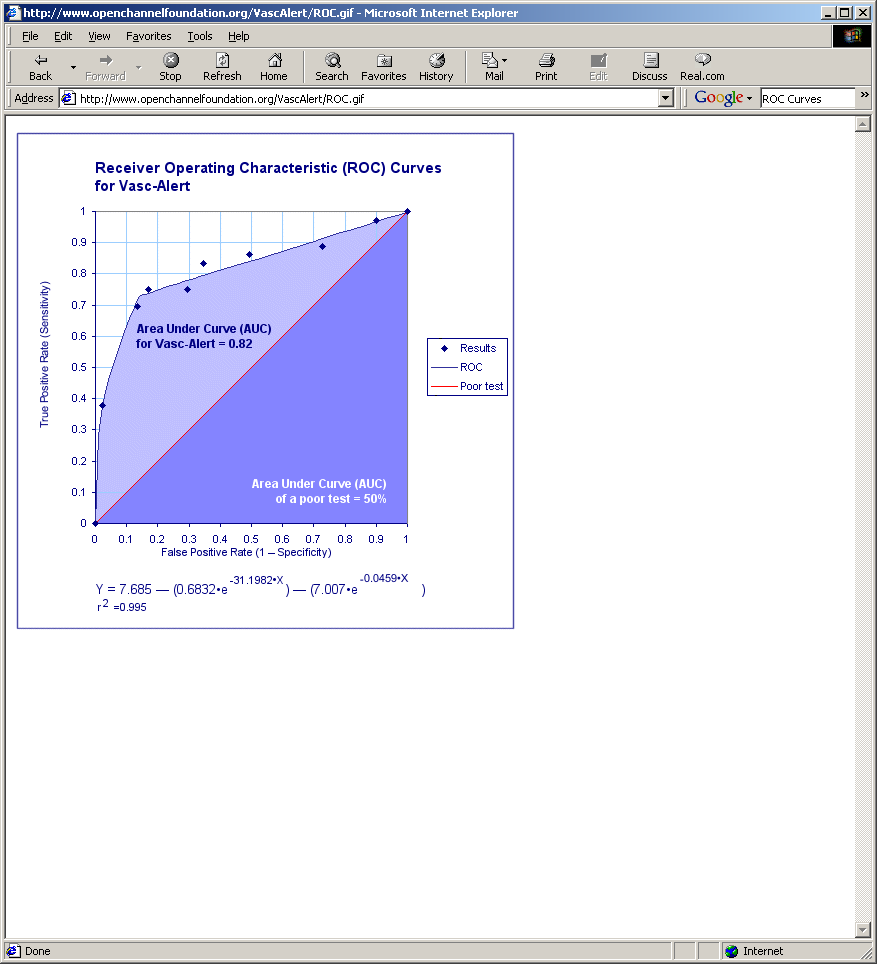 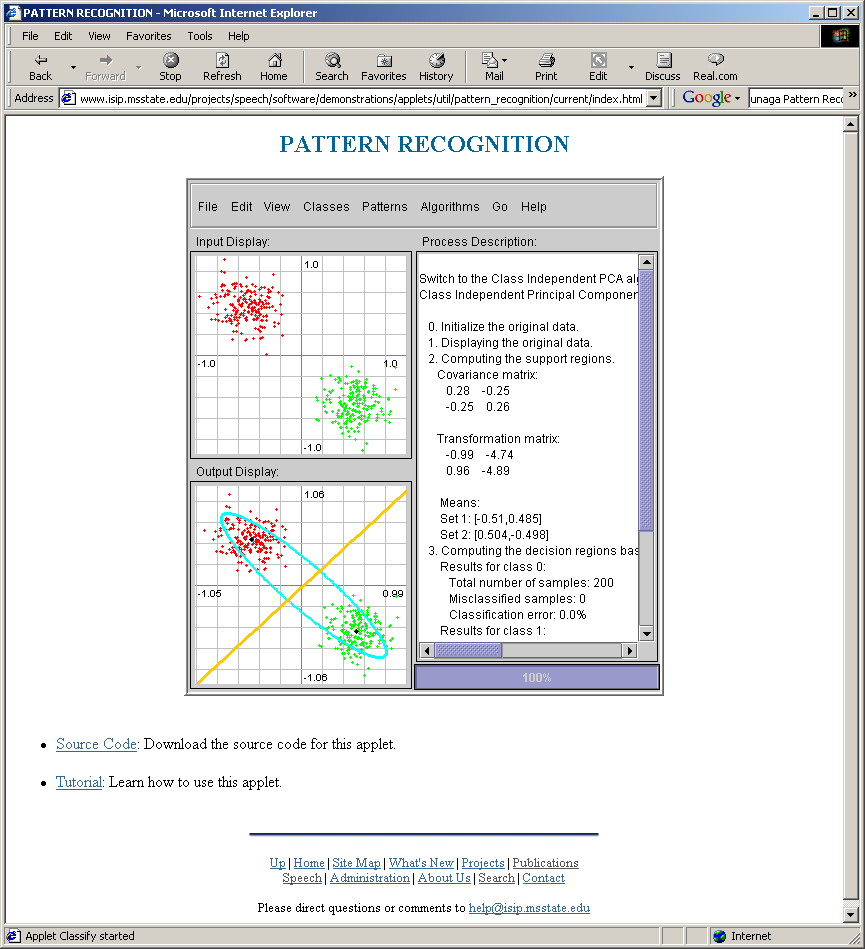 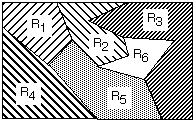 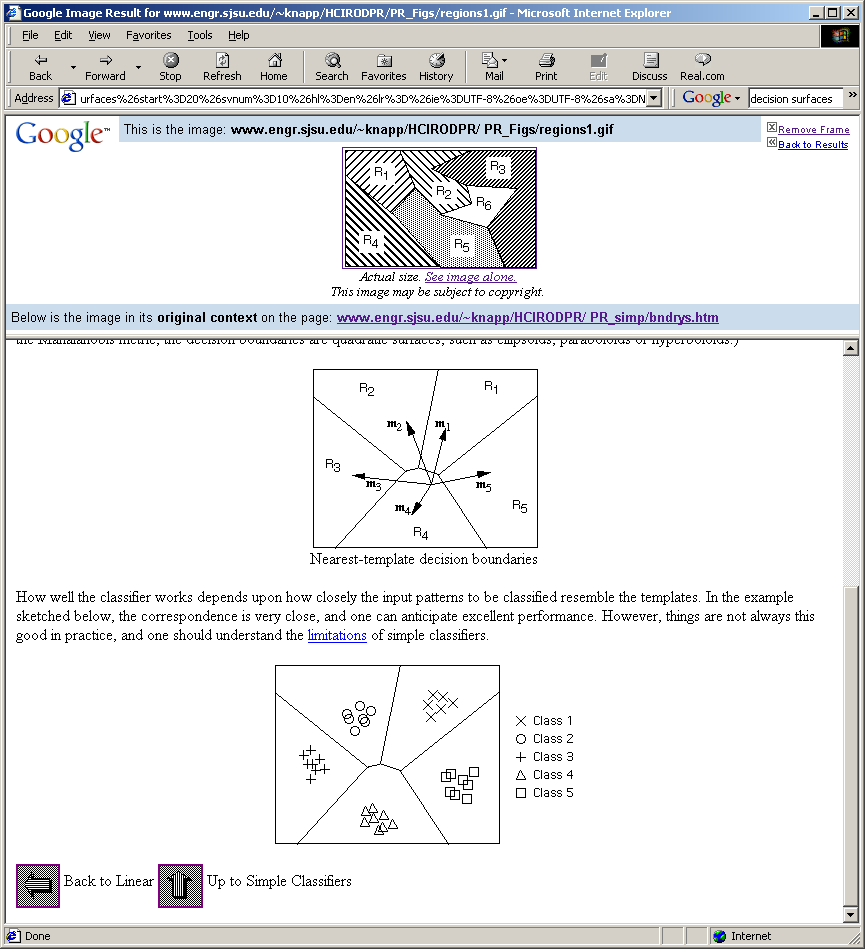 Decision Surfaces
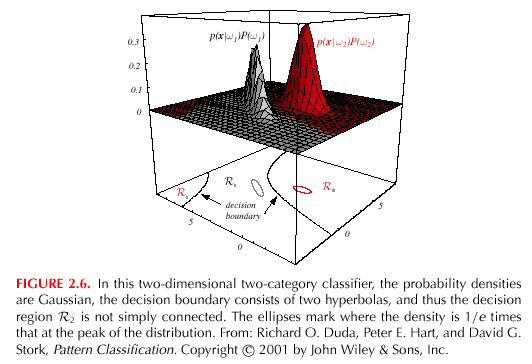 Multivariate Normal Distributions
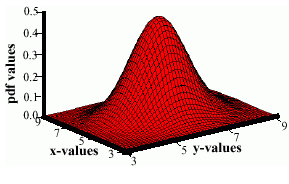 Discriminant Functions
Recall our discriminant function for minimum error rate classification:
For a multivariate normal distribution:
Consider the case: Σi = σ2I 
	(statistical independence, equal variance, class-independent variance)
Threshold Decoding
This has a simple geometric interpretation:
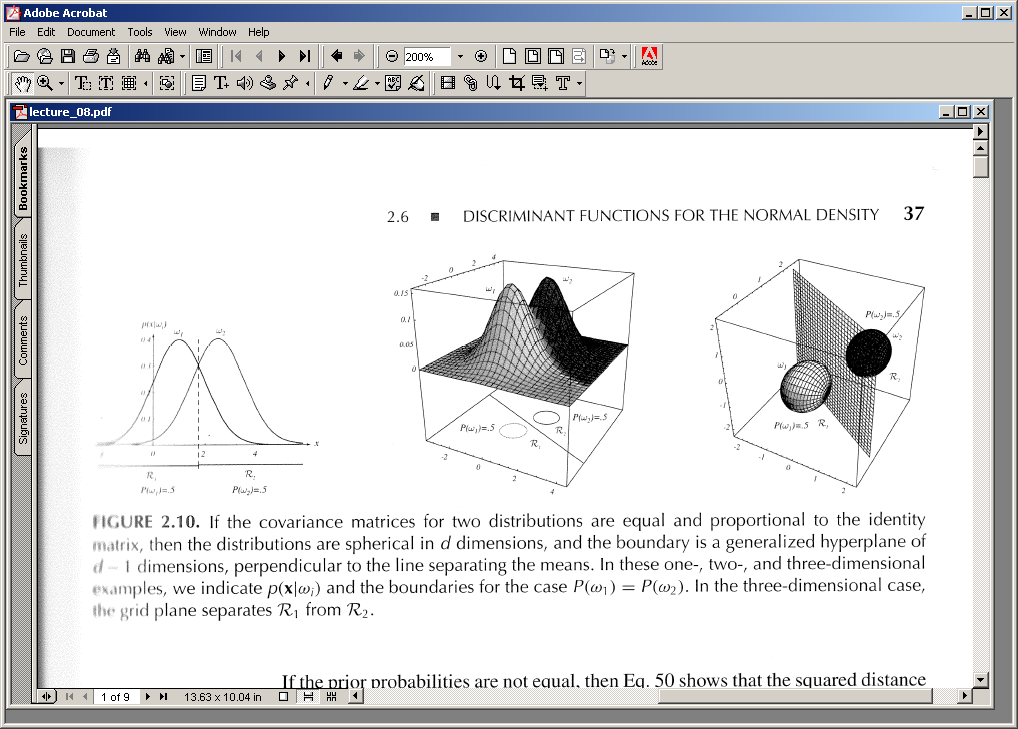 The decision region when the priors are equal and the support regions are spherical is simply halfway between the means (Euclidean distance).
General Case for Gaussian Classifiers
Identity Covariance
Case: Σi = σ2I
This can be rewritten as:
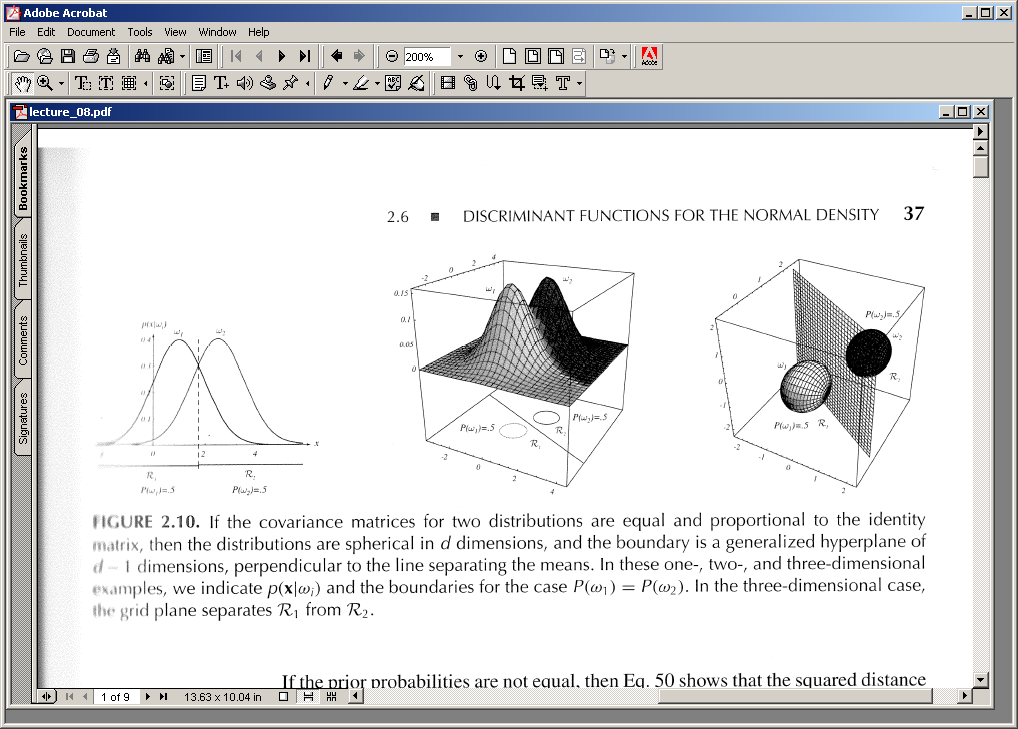 Equal Covariances
Case: Σi = Σ
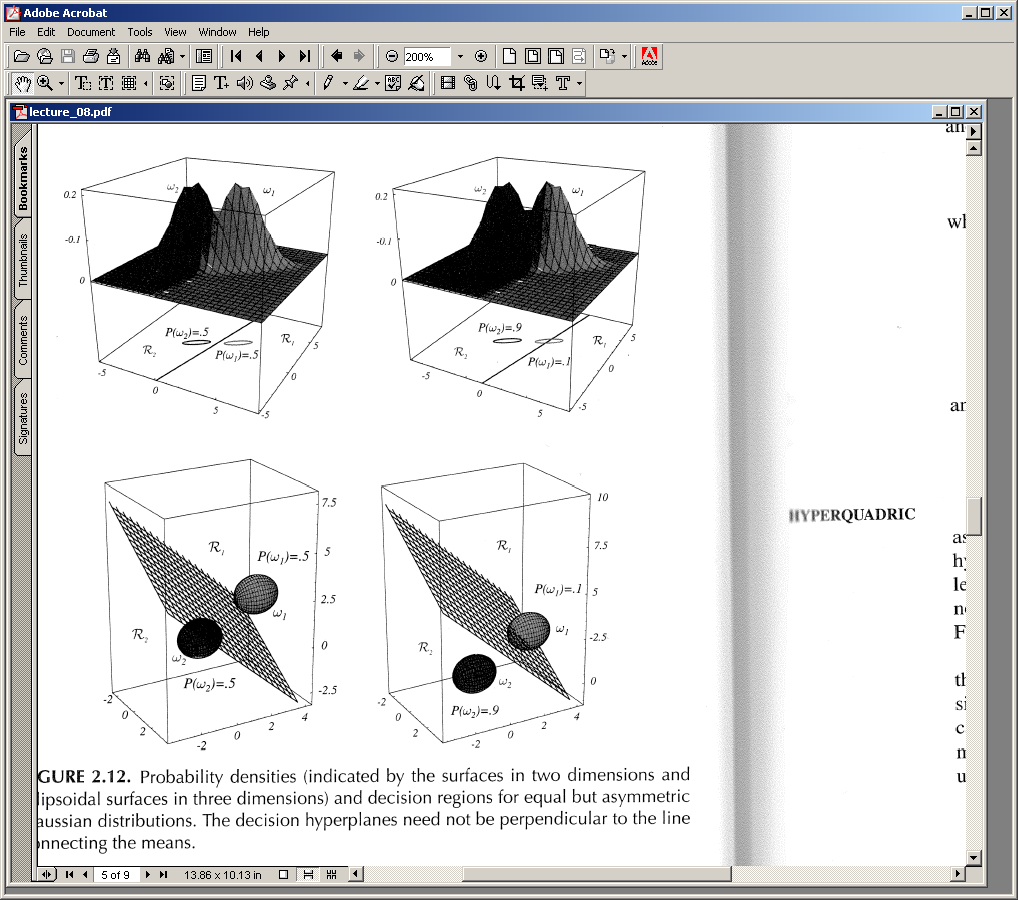 Arbitrary Covariances
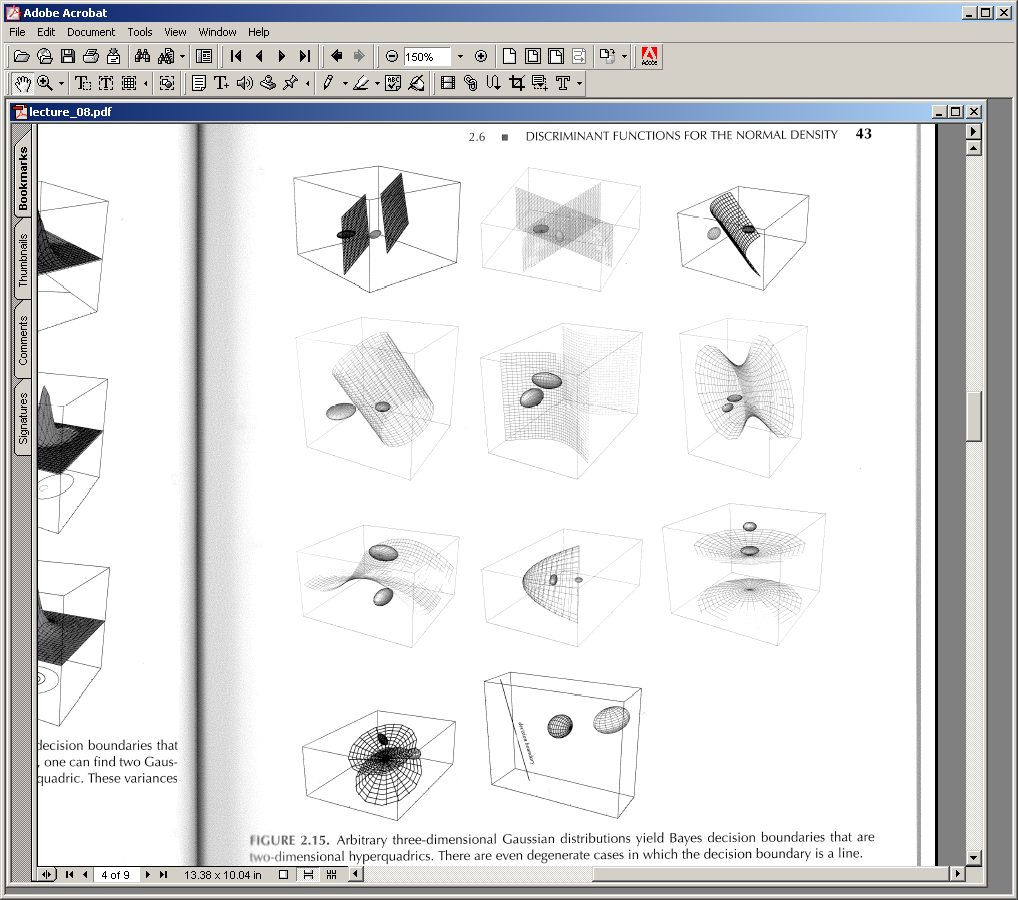 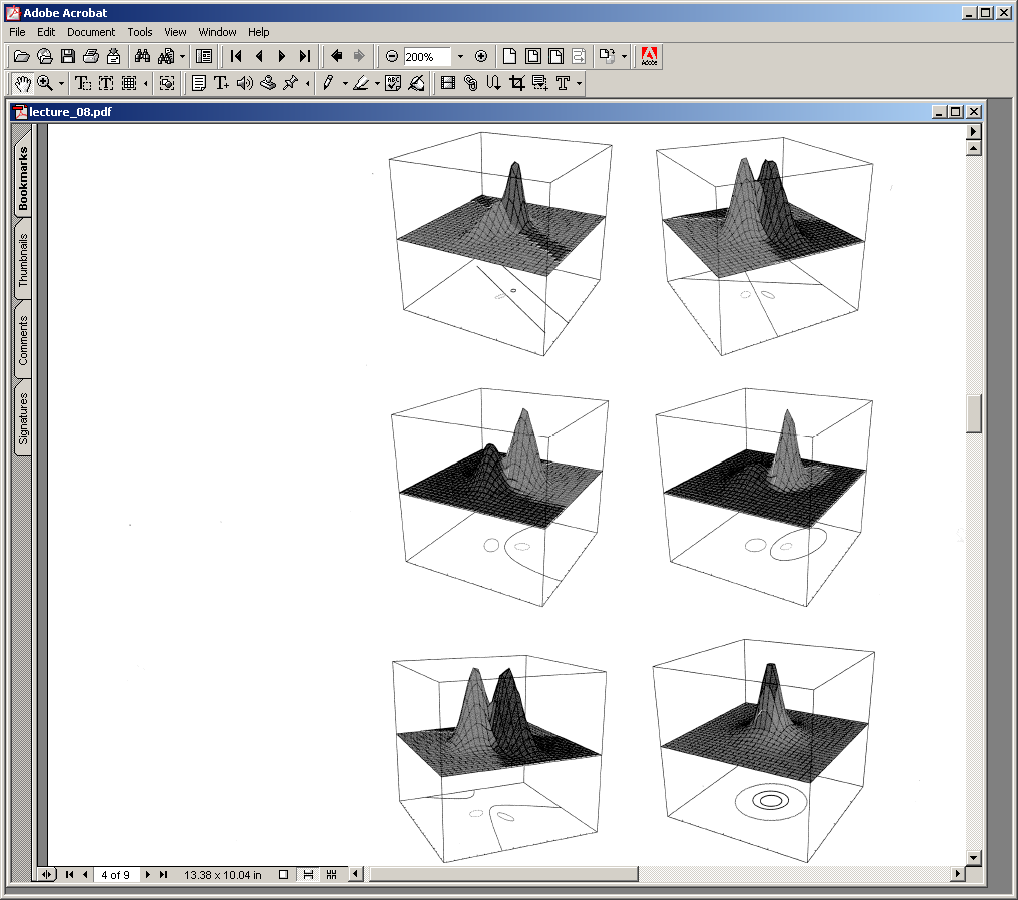 Typical Examples of 2D Classifiers
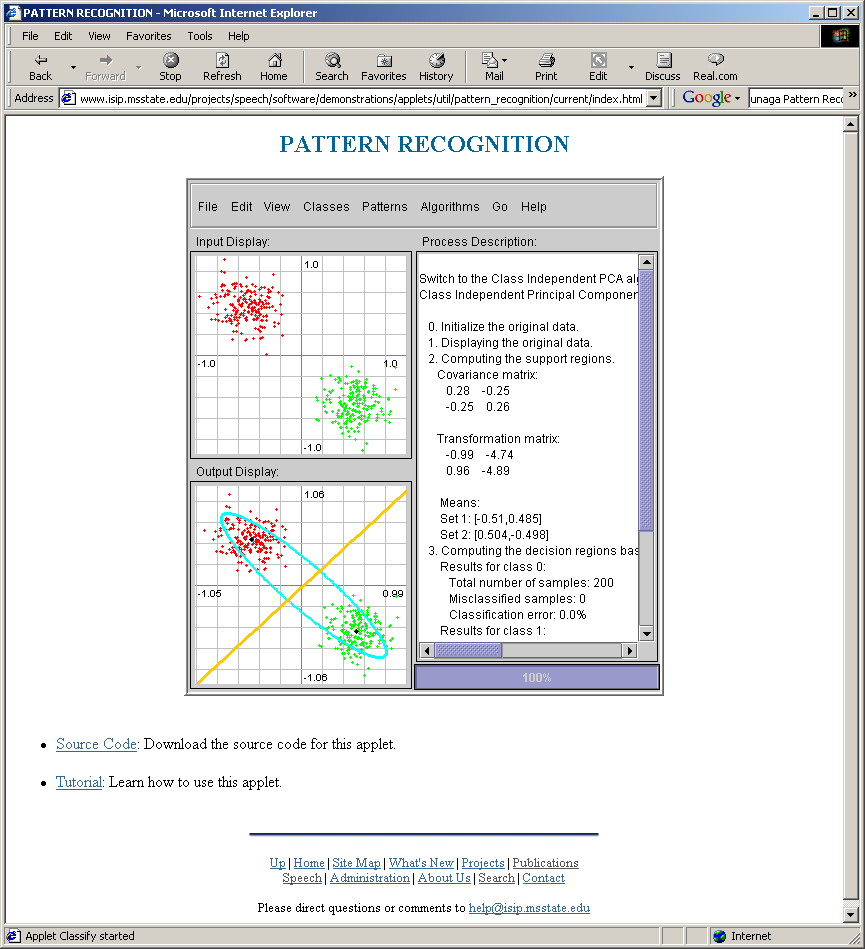 Summary
Decision Surfaces: a partition of the feature space into regions associated with particular classes.
Multivariate Gaussian Distributions: completely specified by a mean vector and a covariance matrix.
Discriminant Functions: functions we use to classify data.
Gaussian Classifiers: data represented by multivariate Gaussian distributions can be classified using a simple scalar threshold.
Principal Components Analysis: eigenvectors reveal a great deal about the correlation structure of the data.